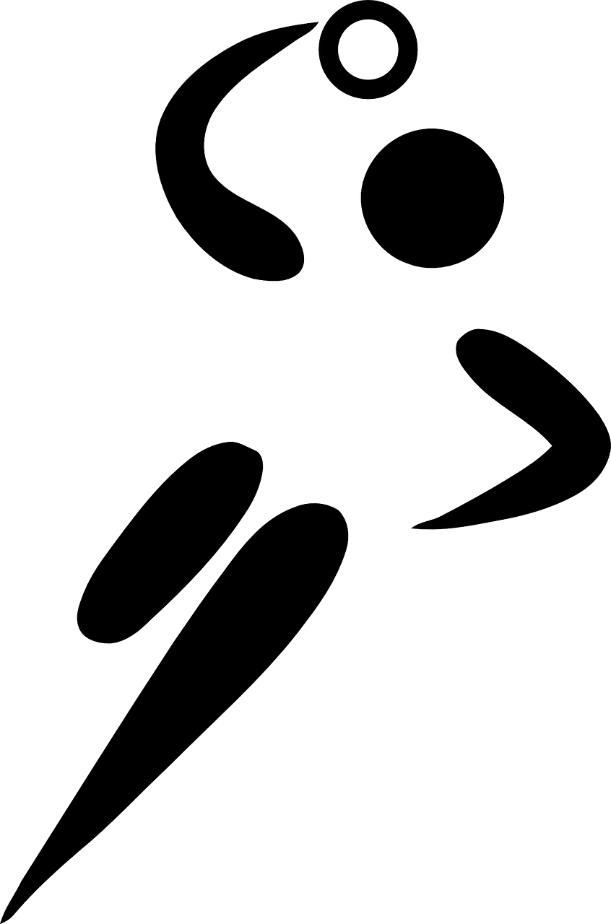 Välkomna till ledarmöte!
Torsdag 19 oktober 2023
Konferensrum Olsbergs Arena
Agenda
Aktuellt efter säsongsstarten 
Utbildningsfrågor High Five 
HLR
Från årsmötet
Eksjö Bk 80 år 
Projekt – Info -VM-handboll i Olsbergs?
Kalendern, kommande aktiviteter: t ex TU3, Tomte-cupen och Irsta Blixten.
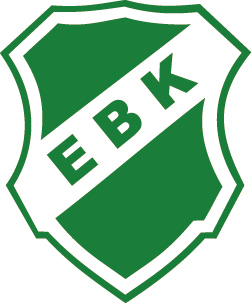 EBK 80 ÅR 2023!
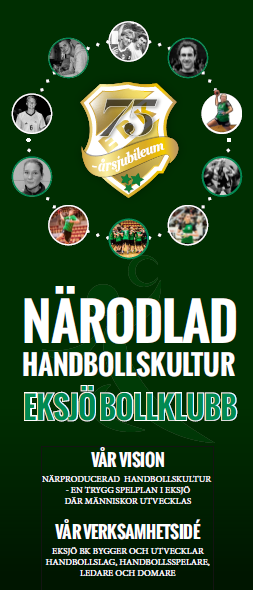 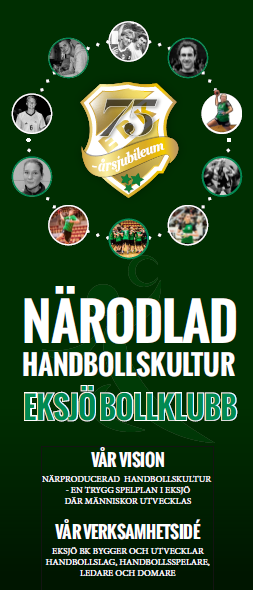 Handbollsfestival 25-26 november! 80-årsfest
Festivalgrupp
Cecilia Fridh
Niclas Isaksson
…
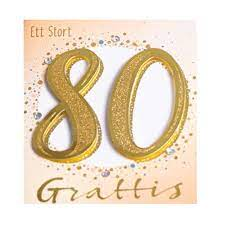 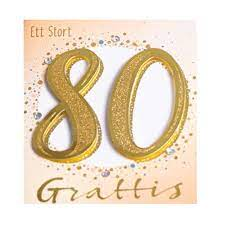 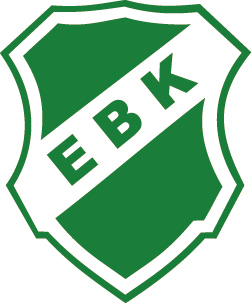 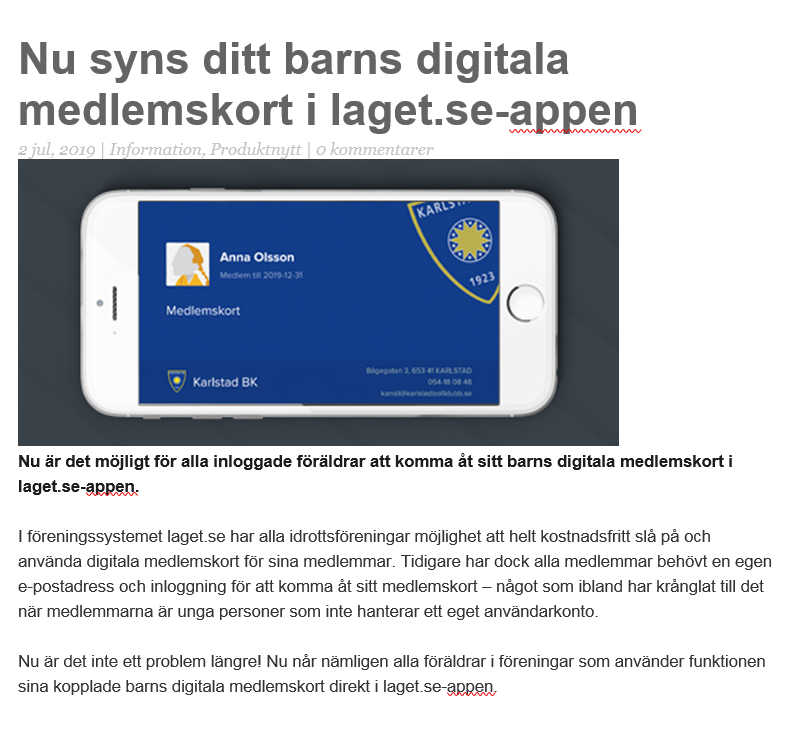 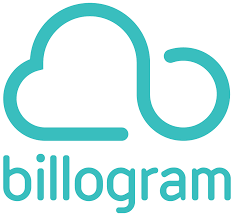 Utdrag ur belastningregistret
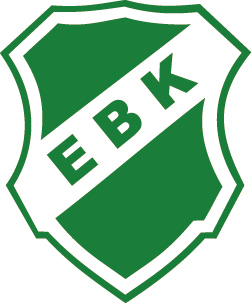 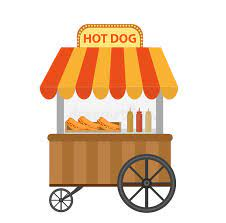 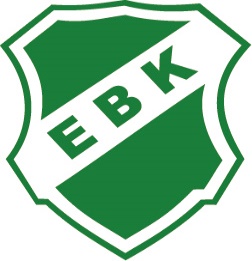 Gemensam kiosk med IBK Husar
High Five Handboll
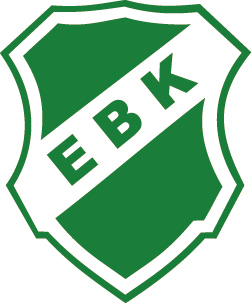 Inför säsong 2023/2024 - Lagansvar
Ledare
Meddela ledarförändringar till Anders Nohlqvist och Åsa Gustavsson
Alla ledare ska visa utdrag från belastningsregistret en gång/år
SISU
Meddela om någon annan än admin-ansvarig ska få utskick från SISU
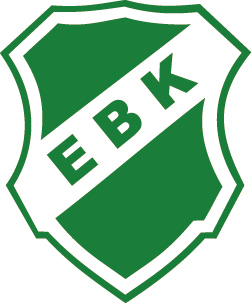 Inför säsong 2023/2024 - Föreningsansvar
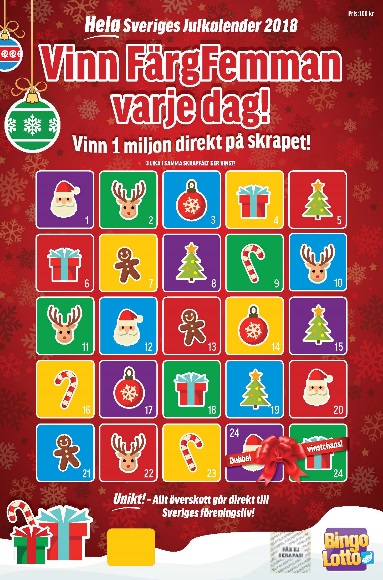 Styrelsen
2 julkalender 
8 Bingolotter – uppesittarkväll
Månadslotter
Föreningskiosk 
Sponsorarbete
Rokalven / torgmöbler
Bingolotter på ICA 
Kioskansvariga
U9
1 julkalender
Månadslotter
U10 och äldre
2 julkalender 
8 Bingolotter – uppesittarkväll
Månadslotter
Föreningskiosk 
Sponsorarbete
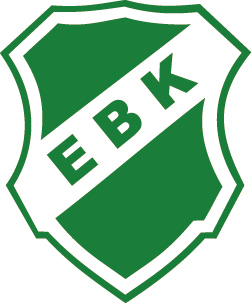 Max antal per familj skrivna på samma adress: 4 julkalendrar och 16 bingolotter
Föreningskiosken drivs gemensamt med IBK Husar
Inför säsong 2023/2024 - Matcher
Nytt system: Profixio
Dispenser ska sökas - meddela Anders
Föreningscup  den här säsongen - IrstaBlixten 5-7 april
Klubben står för anmälningsavgift och busstransport (gäller endast föreningscup)
Cupbidrag 3000kr/år (U9 1500kr/år)
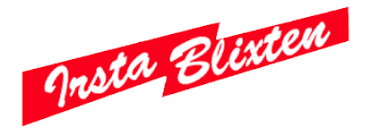 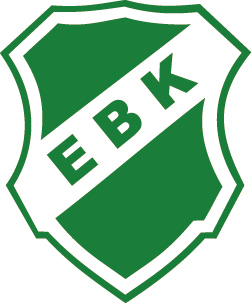 Från årsmötet - Bussar och lagbygge (samt utmärkelser)
Bussavtal med Eksjö kommun
3 minibussar som hyrs ut under helger av Eksjö kommun och bokas via en e-tjänst
2 minibussar som kan hyras ut under helger av Eksjö gymnasium som bokas genom Sven-Gunnar Bergander, svengunnar.bergander@eksjo.se  
https://eksjo.se/kultur-och-fritid/foreningsliv/uthyrning-av-minibuss 
Bussbidrag U16 och yngre
Säsong 2023-2024: Föreningen bekostar en bussresa per lag till valfri bortamatch under säsongen
Diskussioner pågår om förändring av bussbidrag inför kommande säsonger till ett rent ekonomiskt bidrag per lag istället pågår. Styrelsen tar gärna emot synpunkter
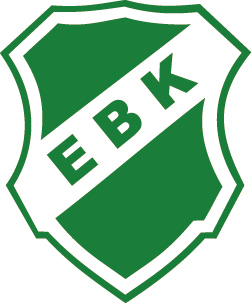 Inför säsong 2023/2024 - Utbildning
Nytt system Profixio, inkl nytt EMP, spelarregistrering, matchläggning etc
FU1 och FU2
DU1, DU2, DU3
TU1 – Vetlanda 26/11 - anmälningslänk/info utskickad
TU2 – Hultsfred februari 2024
TU3 – 27-28/10 samt 16-17/12, Eksjö - anmälningslänk/info utskickad
Spelarutbildning HF Syd – information mailas
5/9 kl. 18-20 Utbildning Lärgrupper, Jens H, EBK-stugan
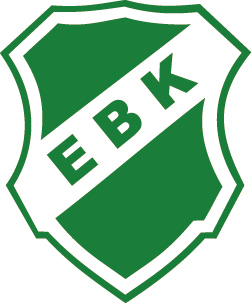 Inför säsong 2023/2024 - Föräldramöten
Inget gemensamt föräldramöte den här säsongen 
Istället kommer någon/några från styrelsen att delta på resp lags föräldramöte
Datum
25, 27, 28 september – ”äldre lagen”
23,  25 oktober – ”yngre lagen”
Om dessa inte passar, ge oss förslag så ser vi om vi kan lösa det!
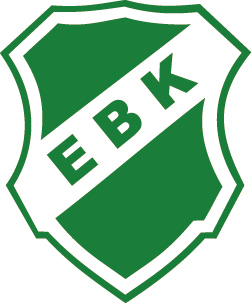 Inför säsong 2023/2024 – Viktiga datum
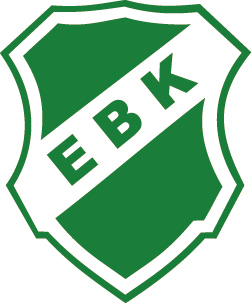 TACK!

Frågor: martin.rejler@gmail.com
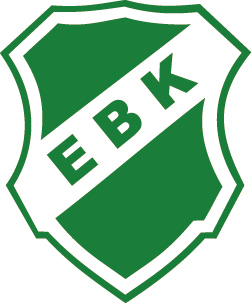 Bilder efter denna används inte
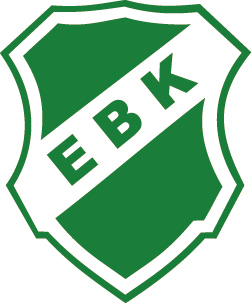 VÅR VISION
”NÄRPRODUCERAD HANDBOLLSKULTUR
-EN TRYGG SPELPLAN I EKSJÖ DÄR 
MÄNNISKOR UTVECKLAS ”
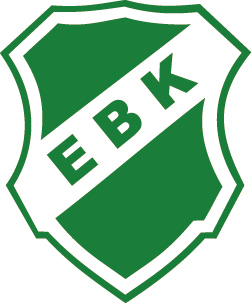 VÅR VERKSAMHETSIDÉ
”EBK BYGGER OCH UTVECKLAR HANDBOLLSLAG, HANDBOLLSSPELARE, 
LEDARE OCH DOMARE”
INTEGRATIONSPROJKT
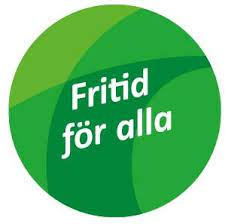